High-Performance Graphics 2024
26-28 July 2024
Denver, CO
In Memoriam
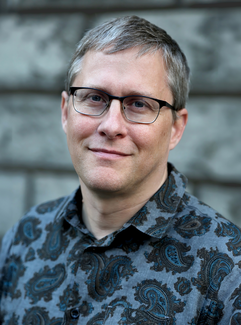 Steven G. Parker
Steven Parker | Honorary Degree Recipient 2024

https://www.youtube.com/watch?v=3c89UXBIlY4
The heights by great men reached and kept
Were not attained by sudden flight,
But they, while their companions slept
Were toiling upward through the night.

	- Henry Wadsworth Longfellow
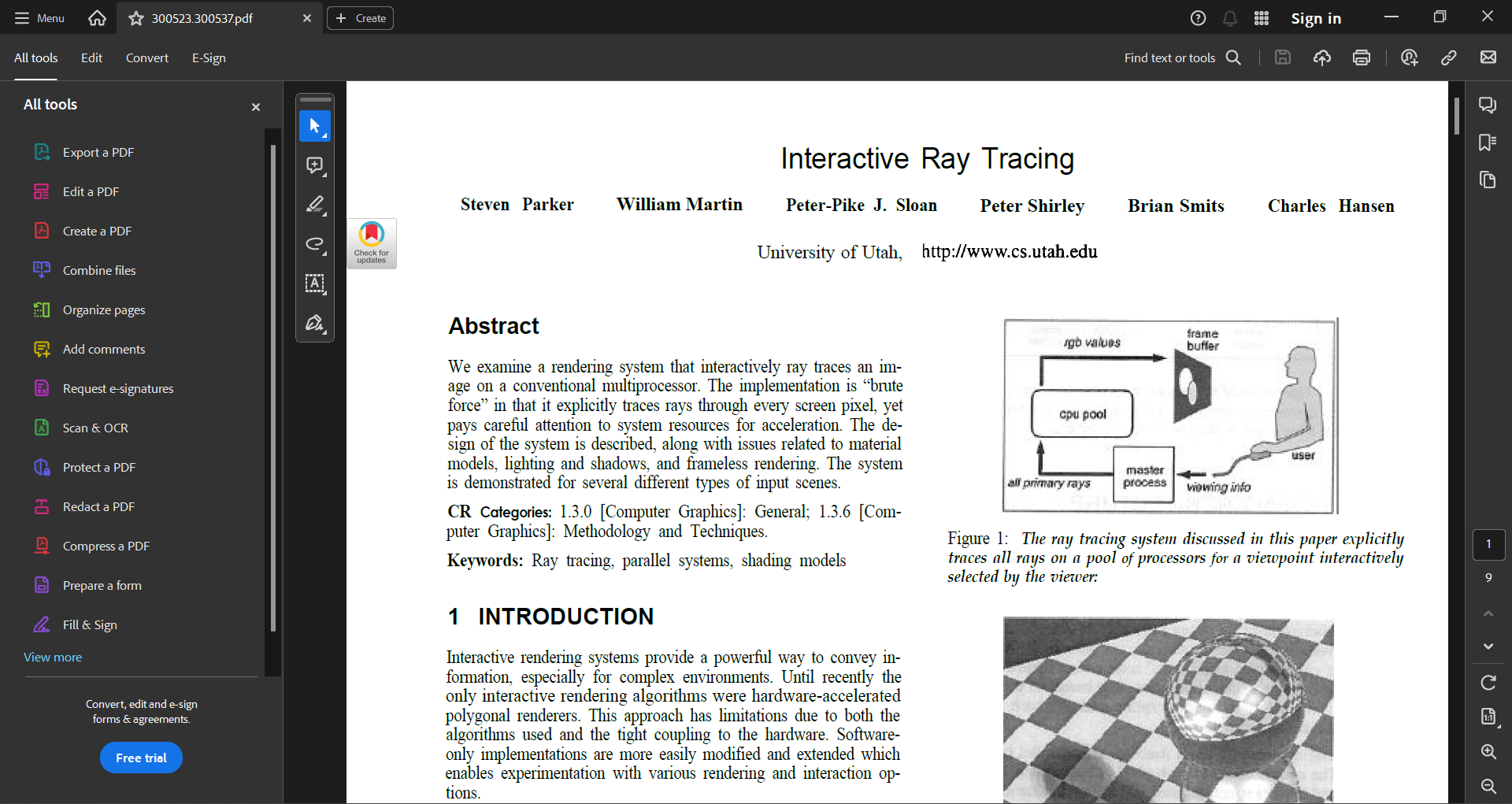 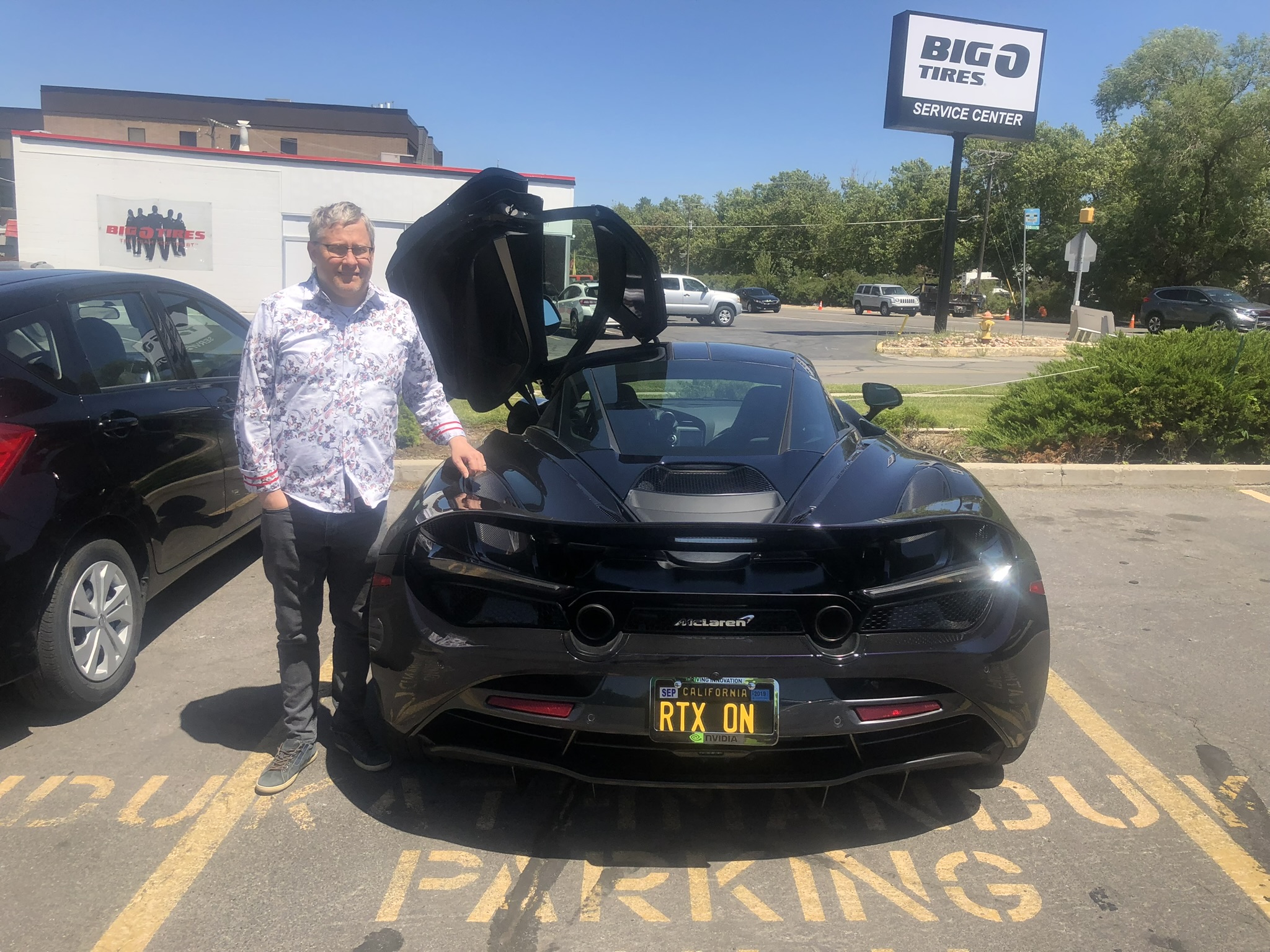 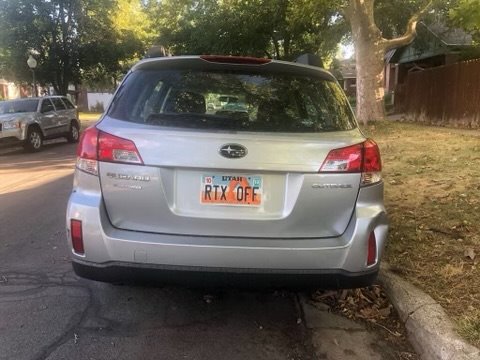 In celebration of his personal and professional legacy, his passion for and commitment to the High-Performance Graphics conference series, and his lasting contributions to the field of computer graphics, the HPG Steering Committee is honored to announce...
Steven G. Parker Test of Time Award
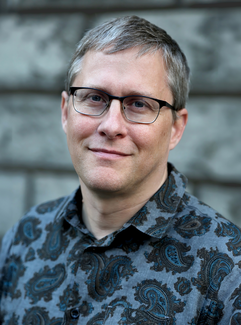 Citations – Google Scholar
103
Coarse Pixel Shading

K. Vaidyanathan, M. Salvi, R. Toth, T. Foley, T. Akenine-Möller,J. Nilsson, J. Munkberg, J. Hasselgren, M. Sugihara,P. Clarberg, T. Janczak, & A. Lefohn
Steven G. Parker Test of Time 2014 Award
2nd Place – 62 citations
Reduced Precision for Hardware Ray Tracing in GPUs
S. Keely

3rd Place – 35 citations
A Fast and Stable Feature-Aware Motion Blur Filter
J.-P. Guertin, M. McGuire, & D. Nowrouzezahrai
Wolfgang Straßer Best Paper Award
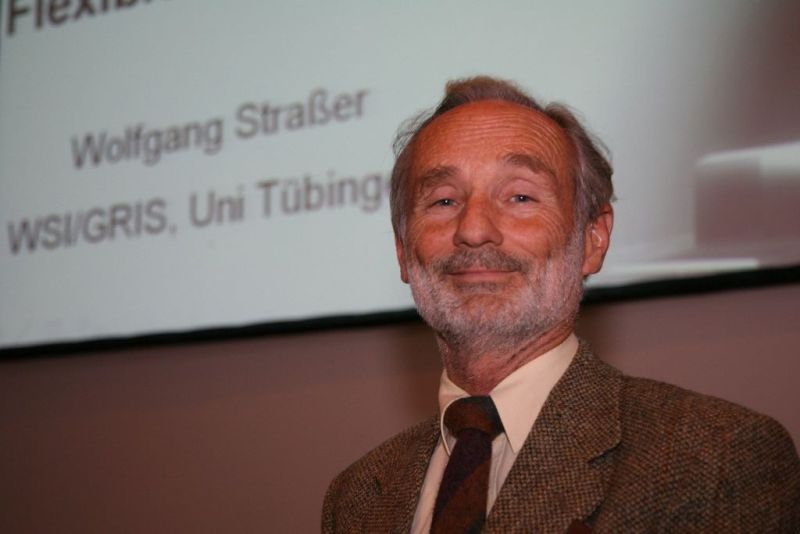 3rd Place
GPU-friendly Stroke Expansion

Raph Levien & Arman Uguray
2nd Place
H-PLOC:  Hierarchical Parallel Locally-Ordered Clustering for Bounding Volume Hierarchy Construction

C. Benthin, D. Meister, J. Barczak, R. Mehalwal,J. Tsakok & A. Kensler
1st Place
Real-Time Procedural Generation withGPU Work Graphs

B. Kuth, M. Oberberger, C. Faber, D. Baumeister,M. Chajdas & Q. Meyer
Student Competition Award
Submission #4
https://www.shadertoy.com/view/XX3Gzr#
2nd Place
Wenjian ZhouUniversity of Utah
https://www.shadertoy.com/view/lcXcD8
1st Place
Murilo Mesquita CarolinaUniversidade Federal de Goiás
https://www.shadertoy.com/view/XX3Gzr#
Chair’s Award
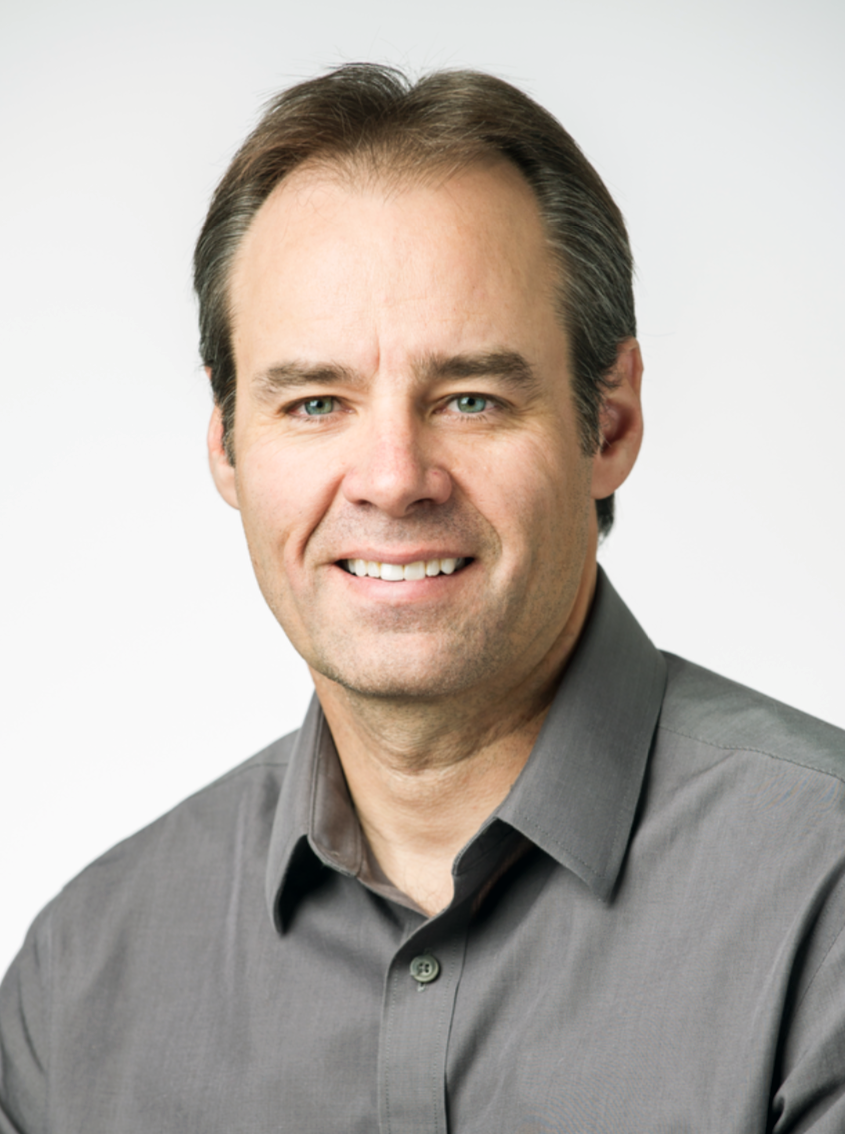 Kenny Gruchalla
Local Chair
HPG 2024 Committee
High-Performance Graphics 2025
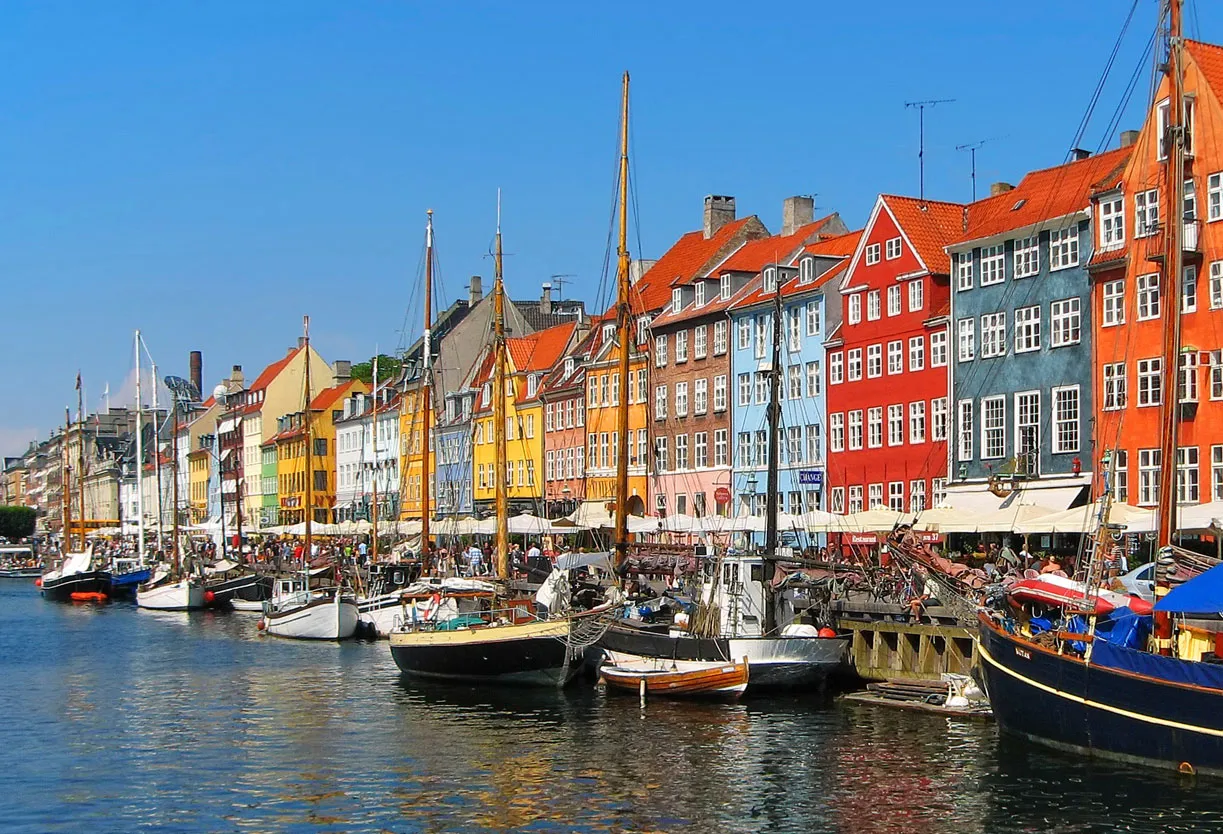 Copenhagen, Denmark
Co-located with EGSR 2025
General Co-Chairs
Christiaan Gribble
???

Look for more information inthe weeks ahead
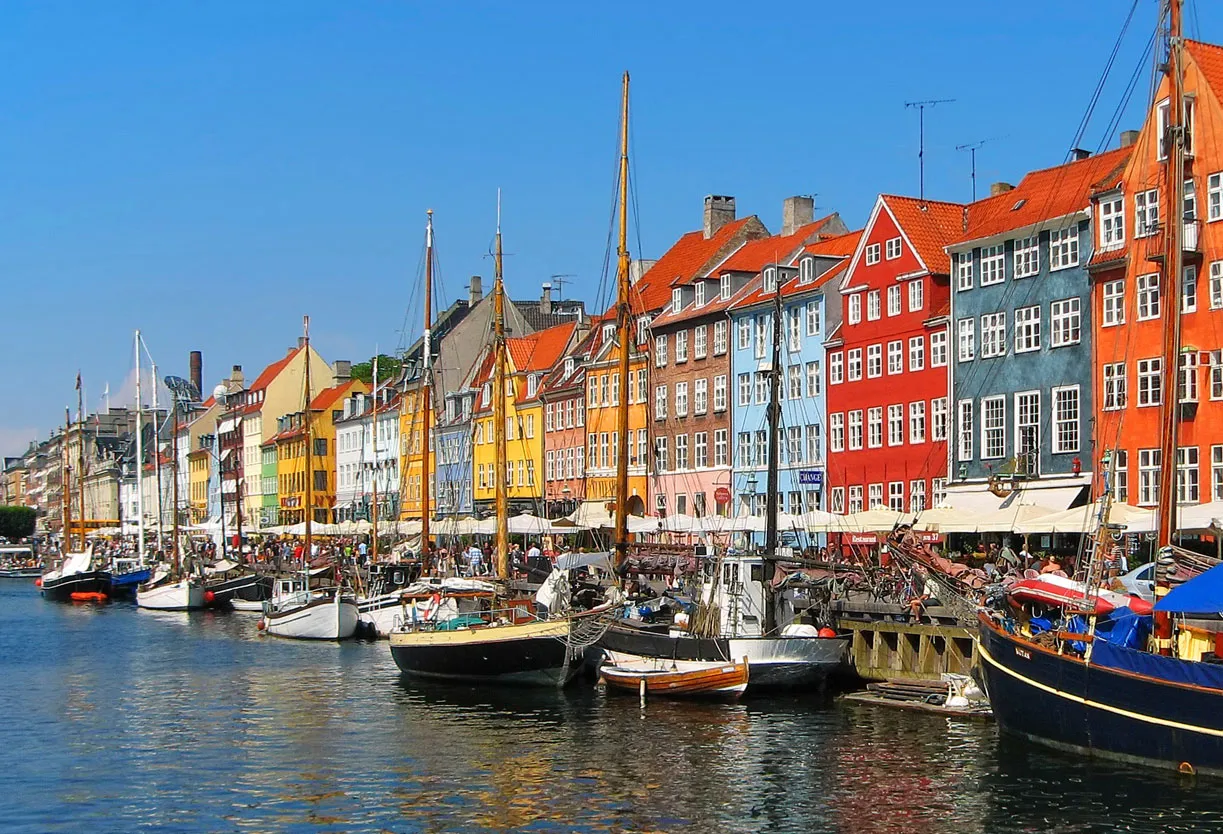 Thank you!
See you in Copenhagen
High-Performance Graphics 2025